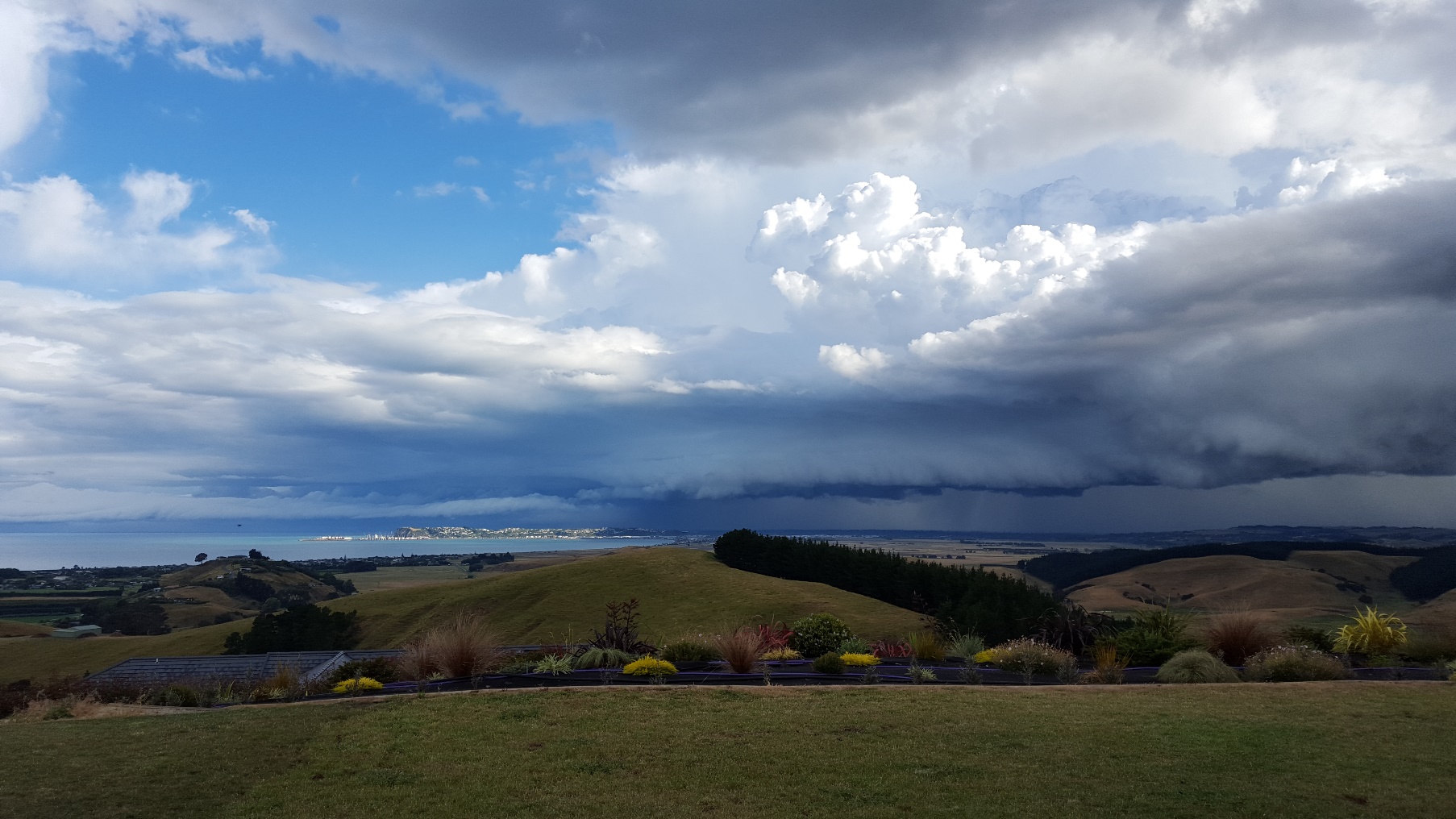 Tracking
Storm
Simon Nitz
This presentation is not about Storm Tracking!
This presentation is about Tracking Storm!
Censored
Why?
Storm likes to undertake missions outdoors
Missions for Storm can take a couple of days to complete
It would be nice to know how far through his mission he is!
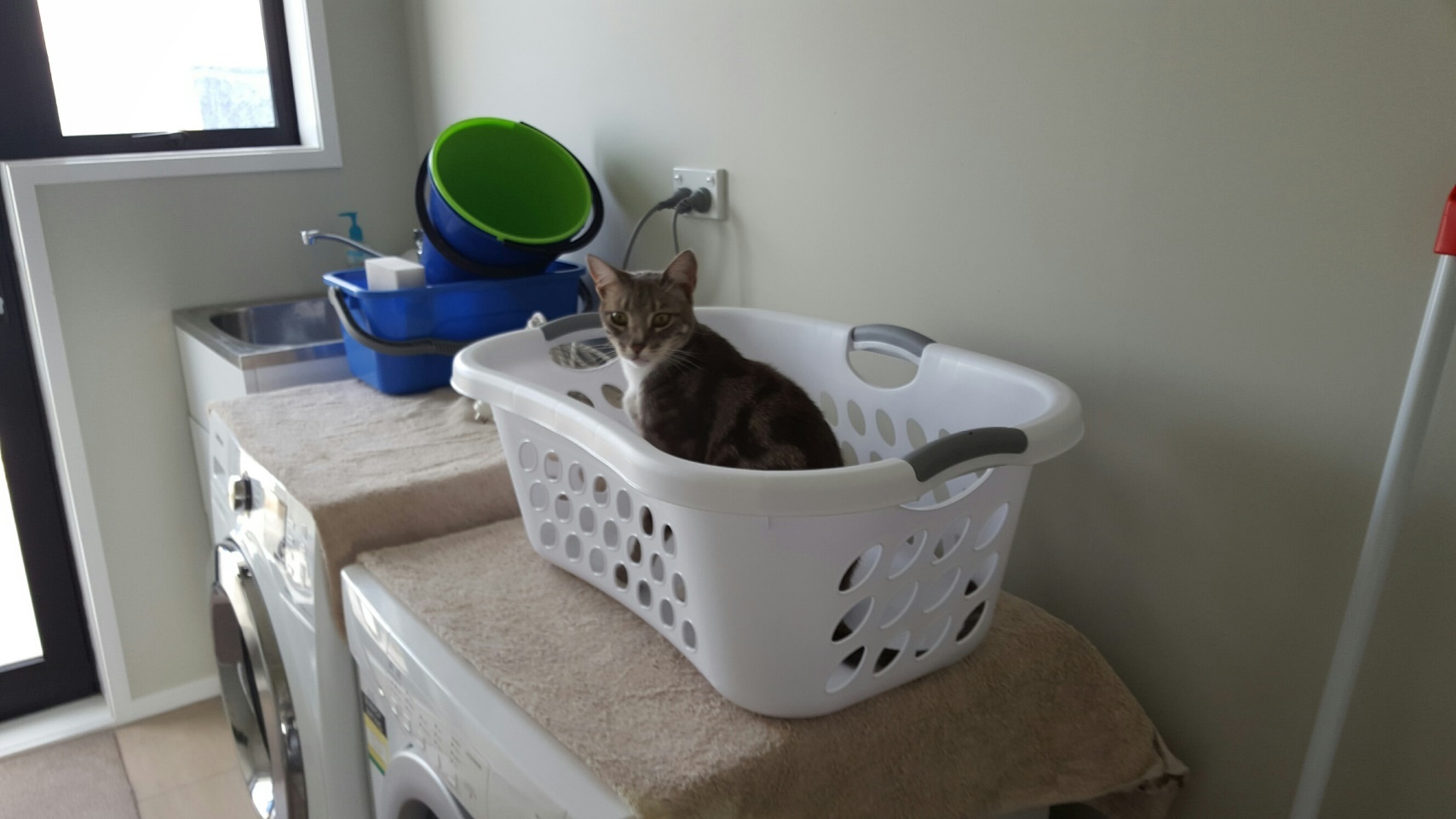 Carry me!
Terrain
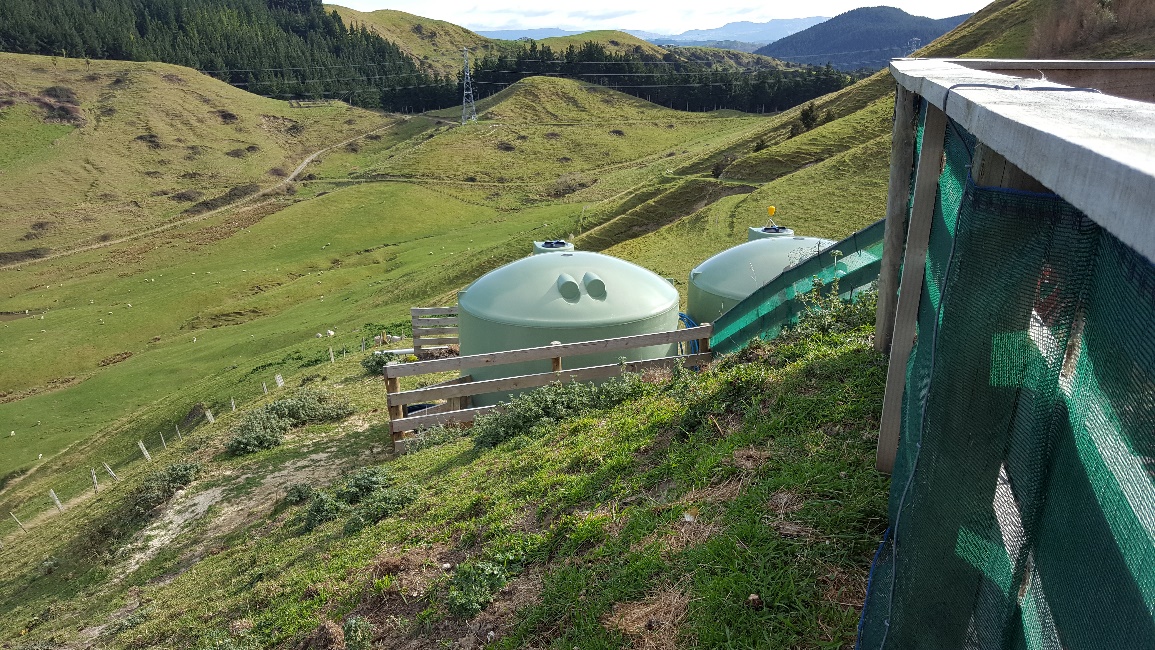 Tracking Technology
http://pawtrack.com/
Cat GPS Collar
GPS/3g/2g/Wifi/Glonass
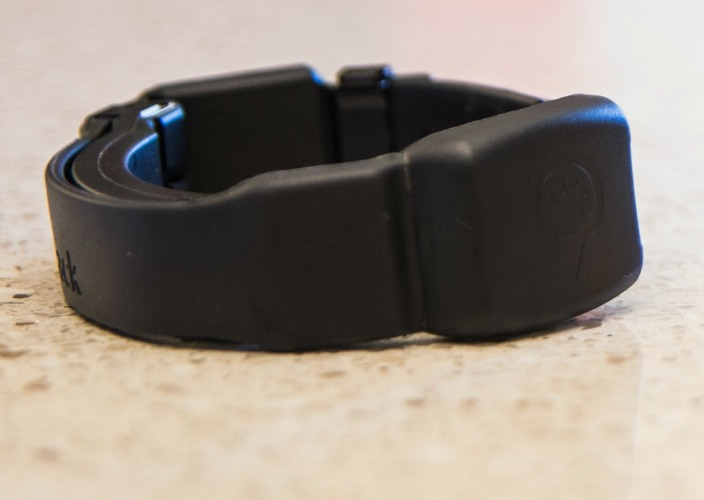 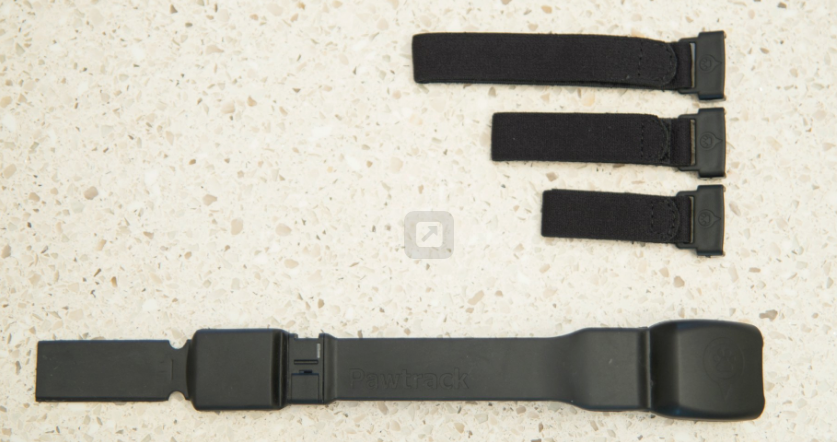 Tracking Technology
Online Tracking Site
Online Tracking Site
Online Tracking Site
Online Tracking Site Limitations
Can I get the raw data?
What about track lines?
What is Storms territory?
How many km does he travel?
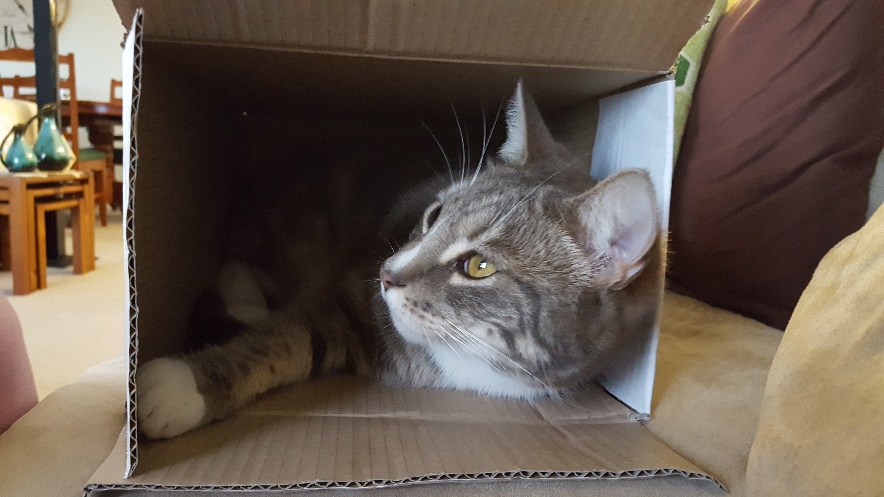 Think outside the box!
Raw Data
No web service available
However I can “scrape” the raw data from the website!
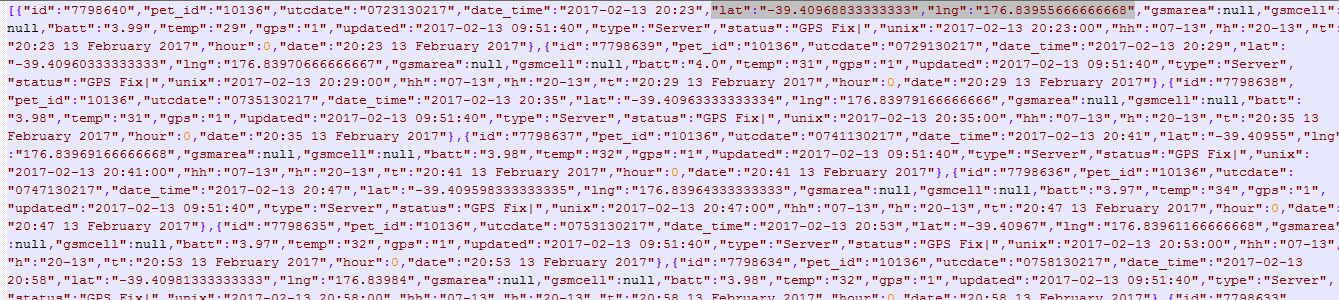 Raw Data to Useful Data
With a little bit of scripting, the json data can be uploaded to PostGIS database…

psql.exe -U postgres -d StormDatabase -q -t -A -0 -z -c "create temporary table temp_json (values text) on commit drop;copy temp_json from 'C:\storm\storm.json’; insert into storm20170214 select * from json_populate_recordset(null::storm20170214, (select values::json from temp_json));"
A little bit of PostGIS Magic
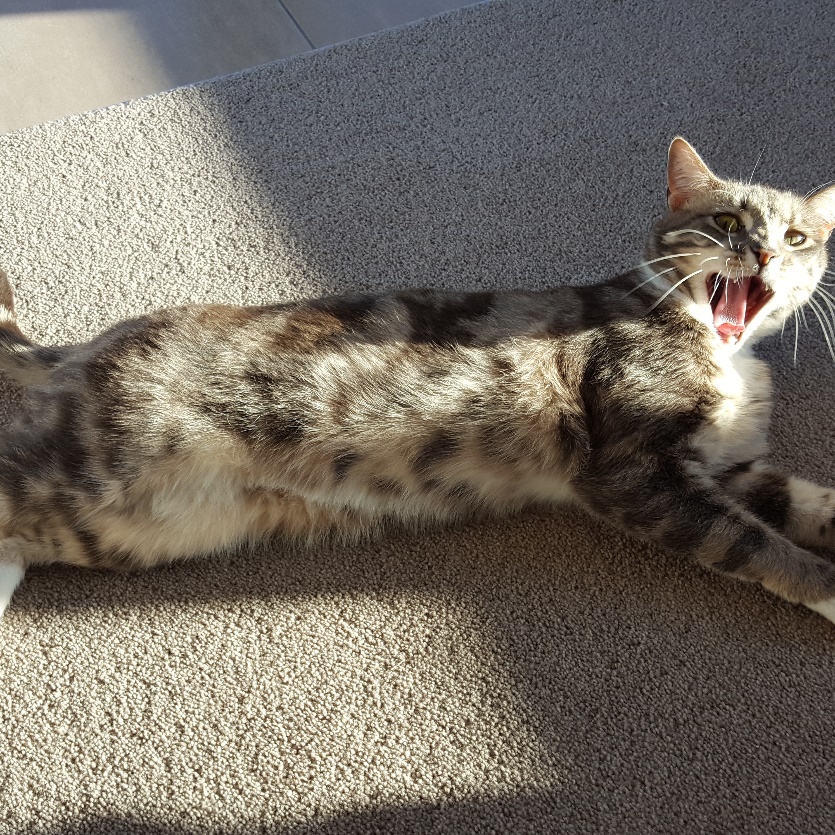 Create some useful database views:
View with geometry points
View with line segments
View with polygon defining territory
It’s magic!
QGIS
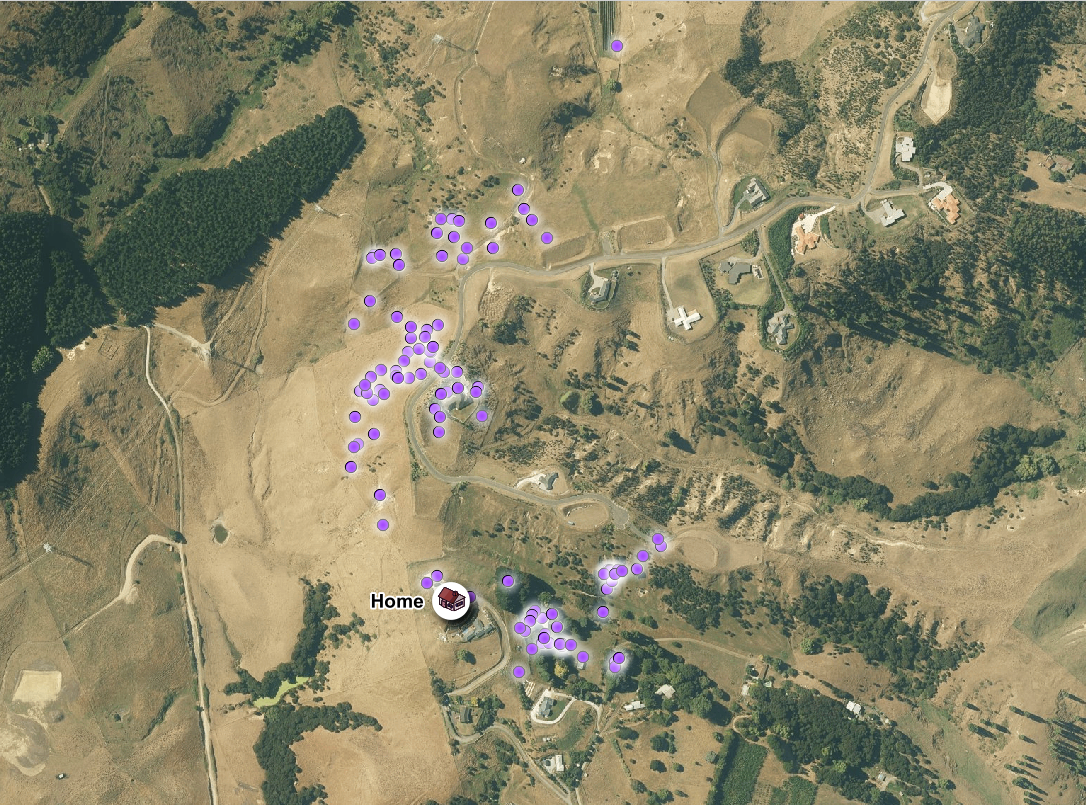 Points
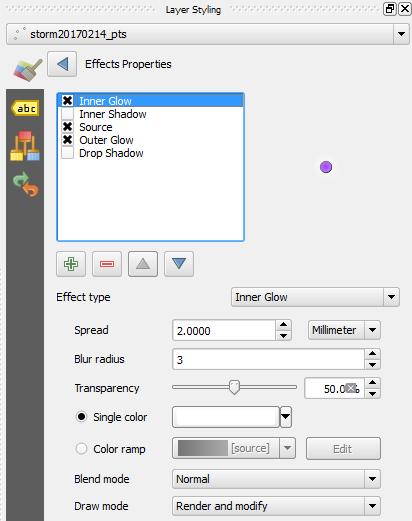 QGIS
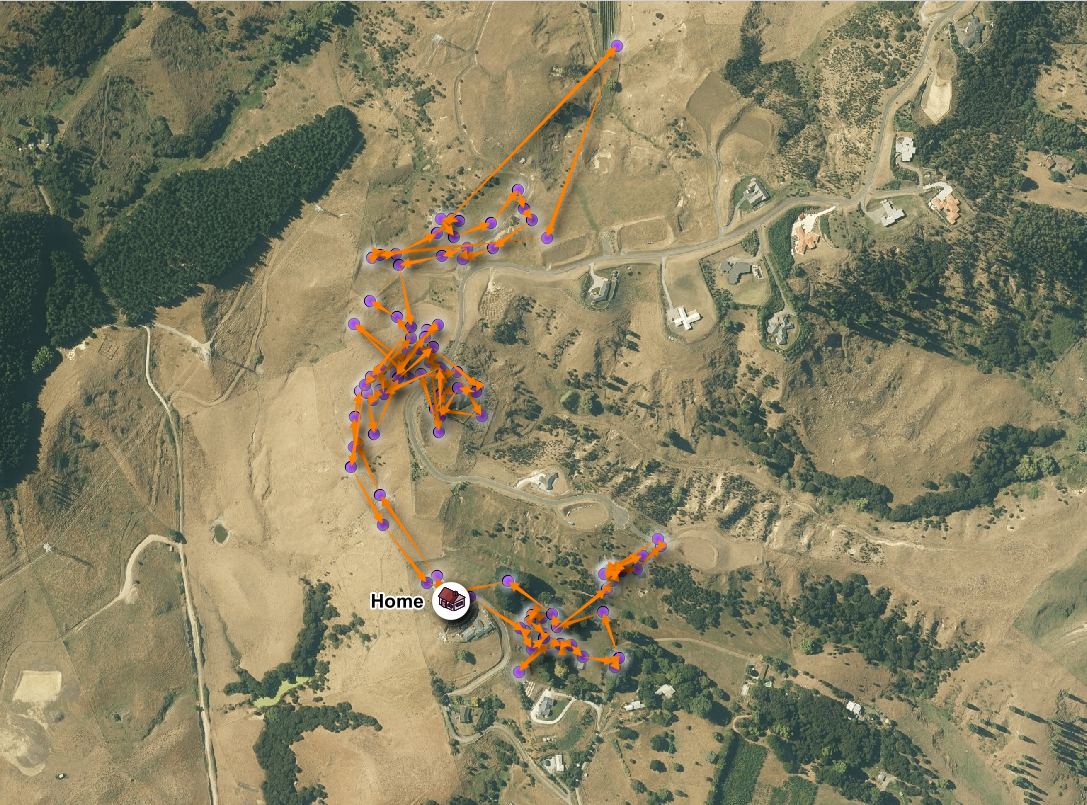 Lines
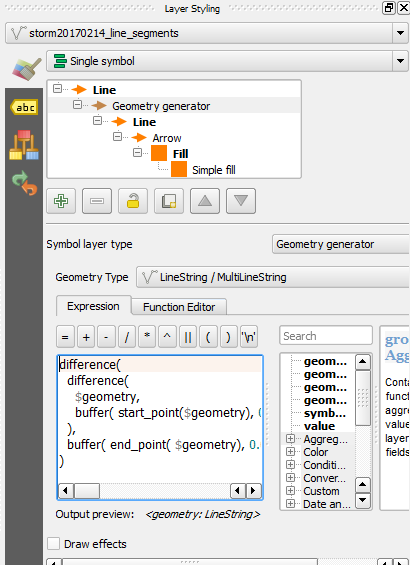 QGIS
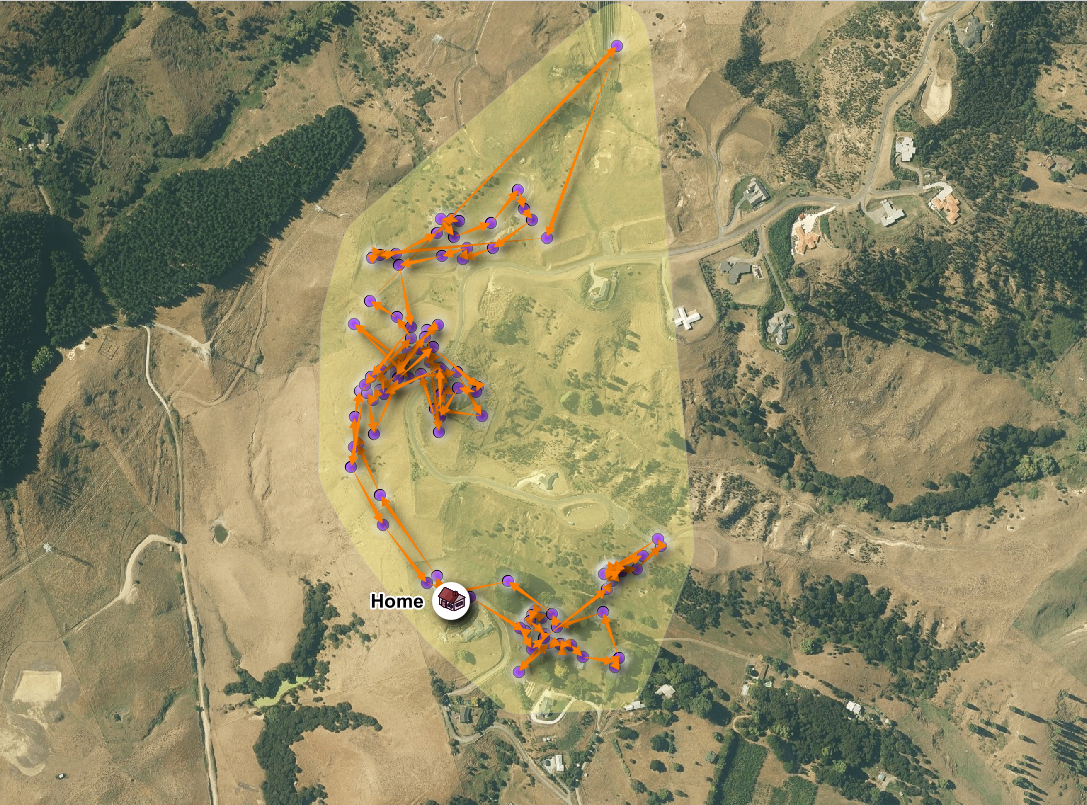 Polygon
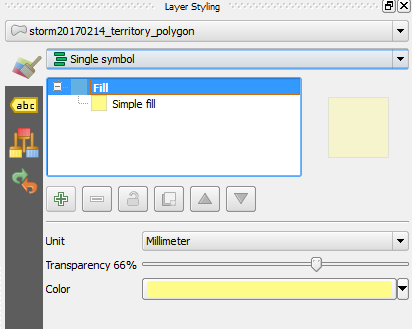 QGIS
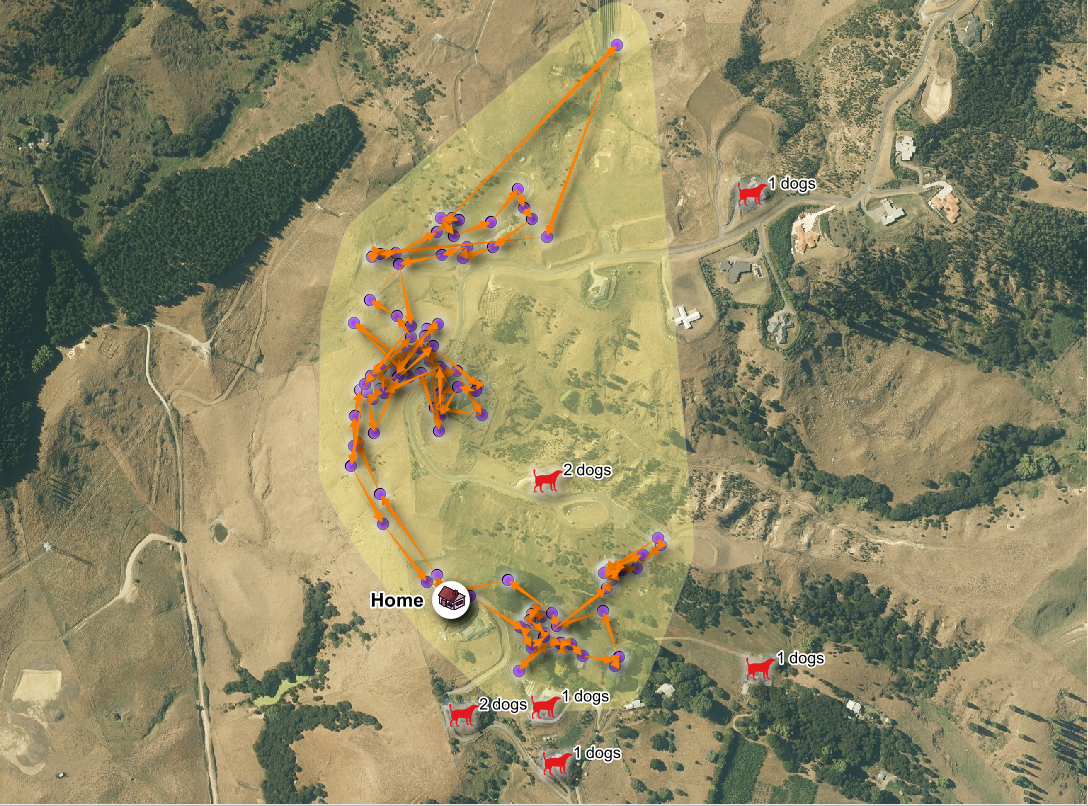 Why those particular areas?
Dogs!
After a mission!
This mission was over a 12 hour period on the night of 14 February 2017
Storms mission covered over 5km
12 hours of sleep is required before the next mission!
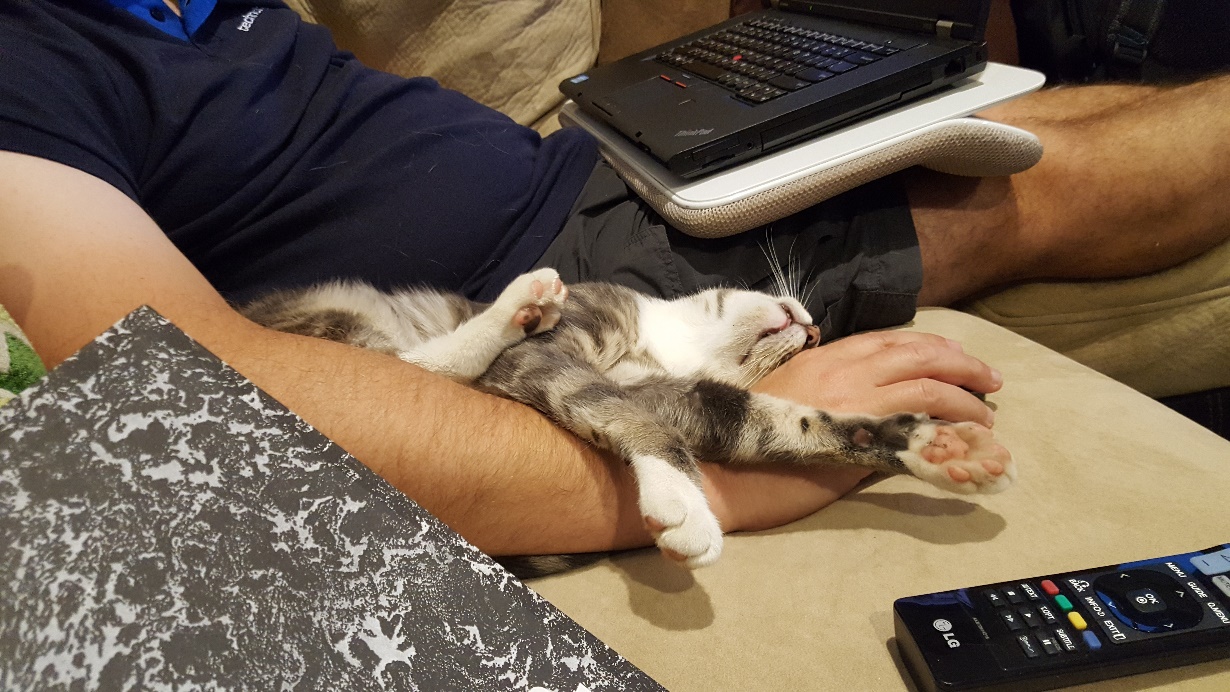 Thanks